腎代替療法のまとめ
透析時間の重要性
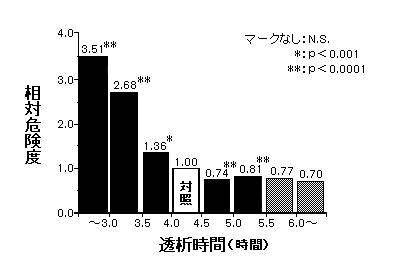 1回の透析時間が4時間以上
と比較すると、3.5時間未満だと
リスクは2倍以上高くなる。
透析時間は、生命予後に関与しているとされる。